PASATIEMPOS
1.1.4: Ask and answer simple questions.
(I can ask about and express likes and dislikes.)


BACKGROUND INFORMATION:
*6th week of Exploratory Class of 7th and 8th graders.
Intro day to a Hobbies Unit
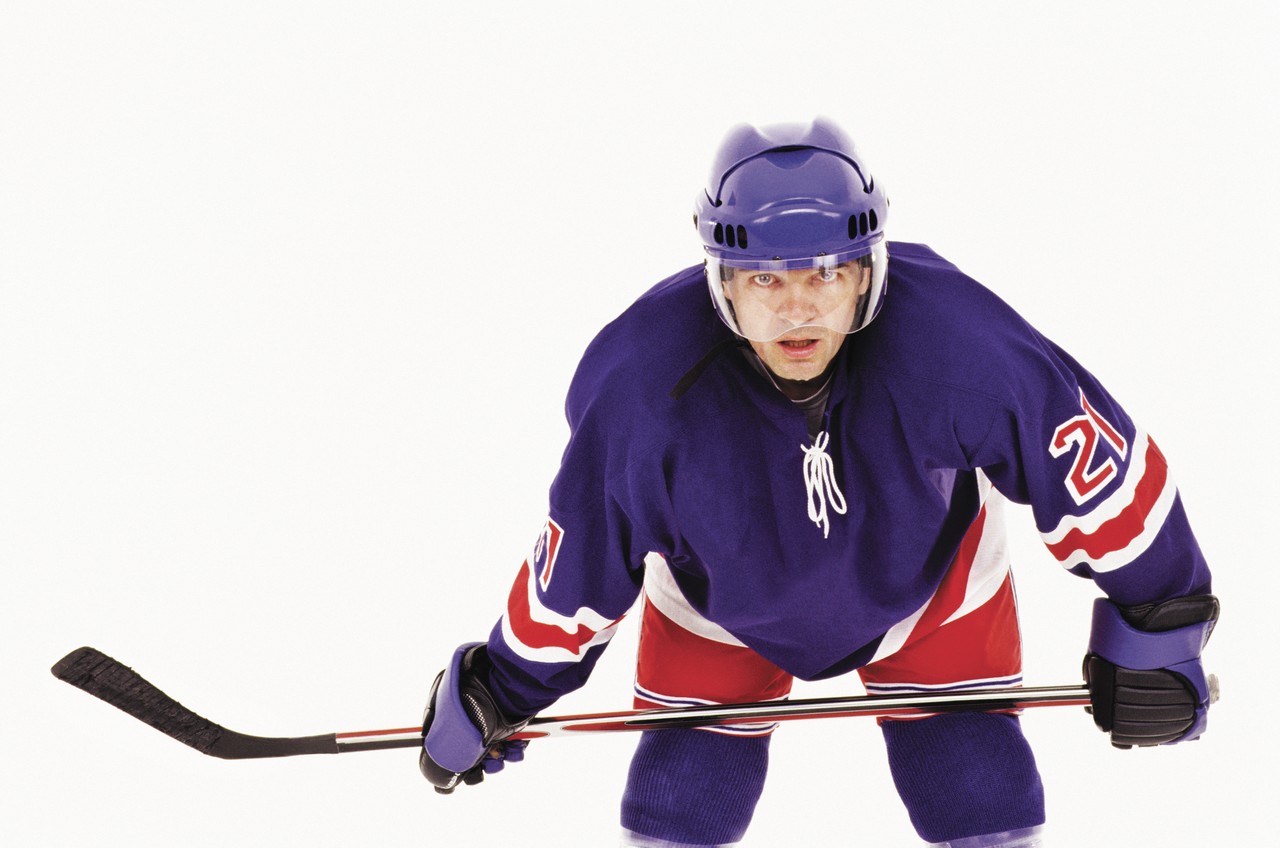 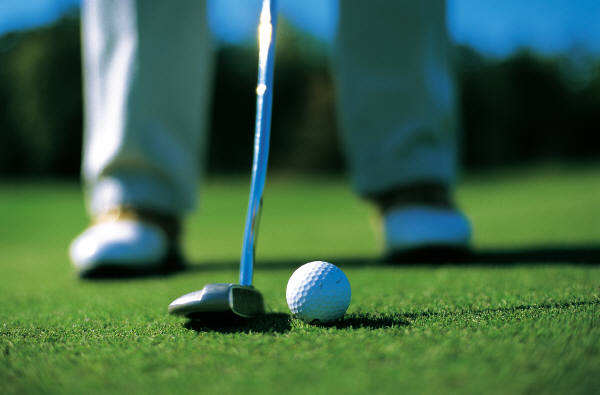 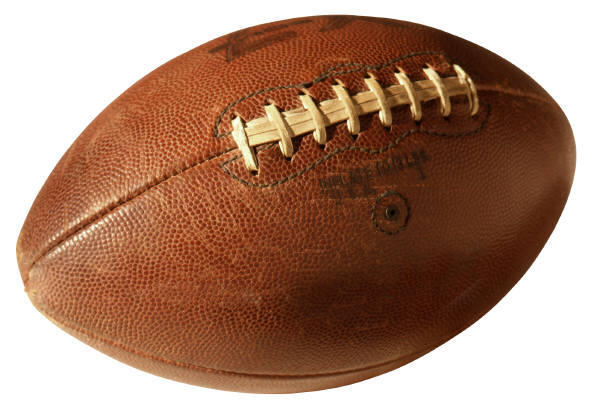 ¿Cuáles son los deportes más populares del mundo?¿Qué piensas?
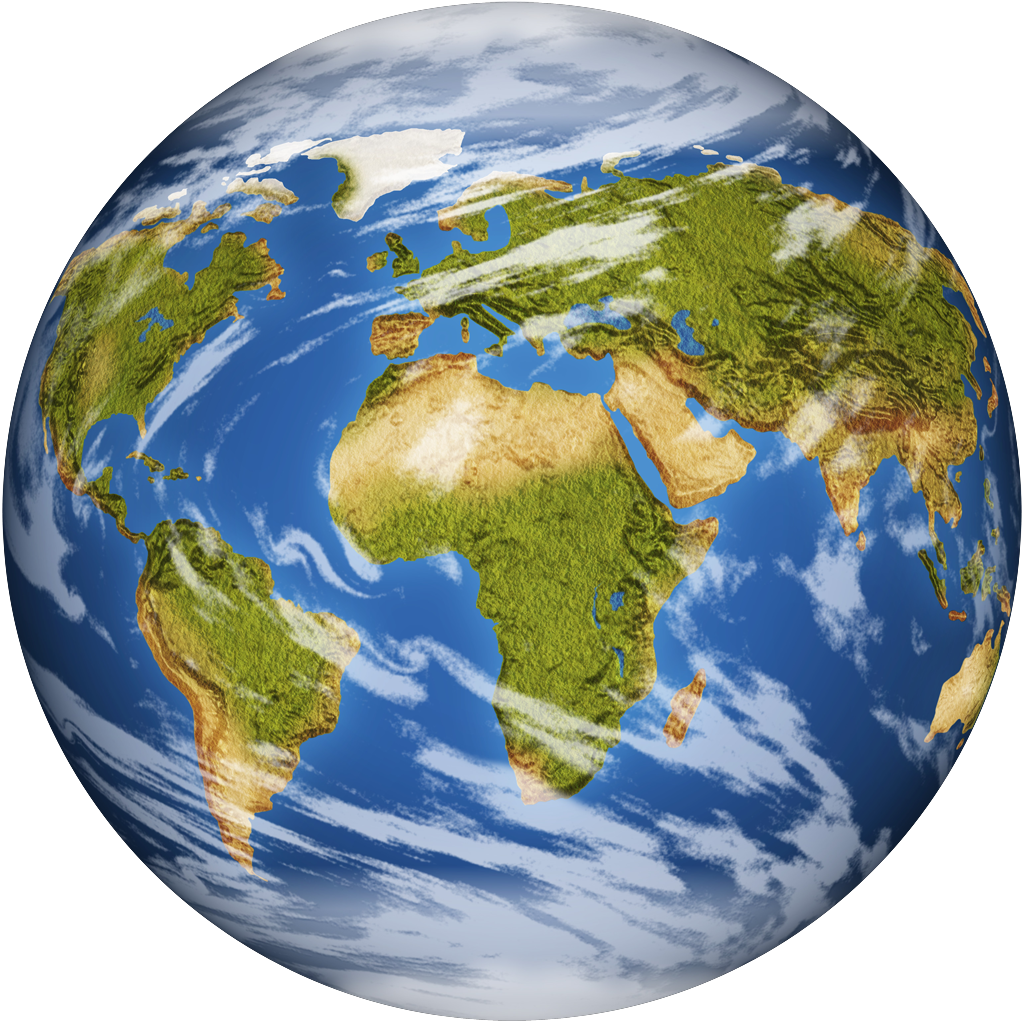 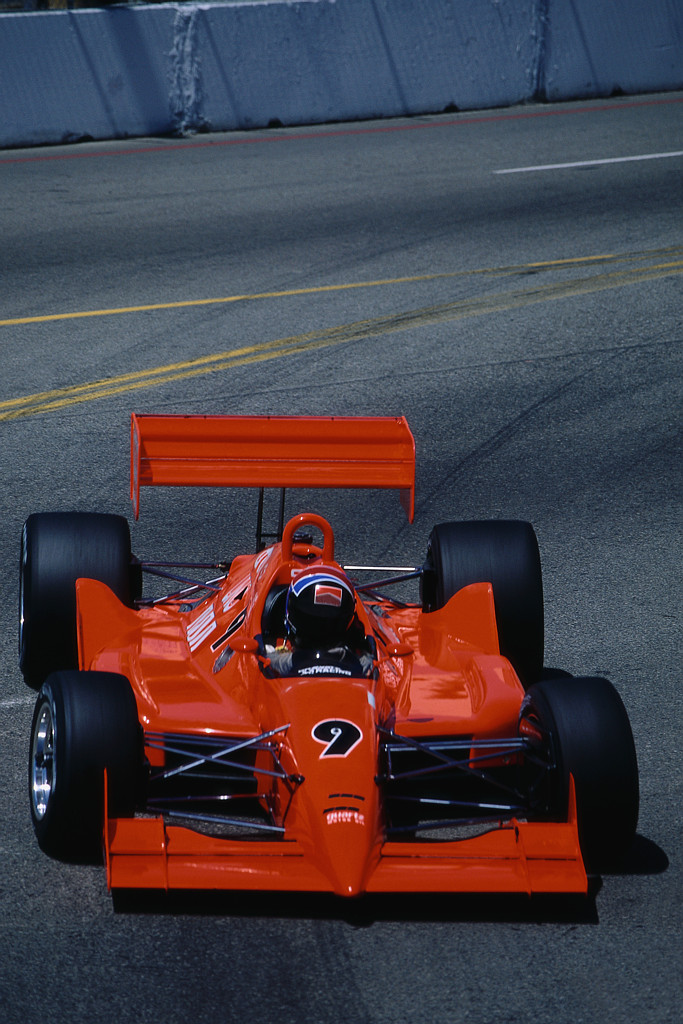 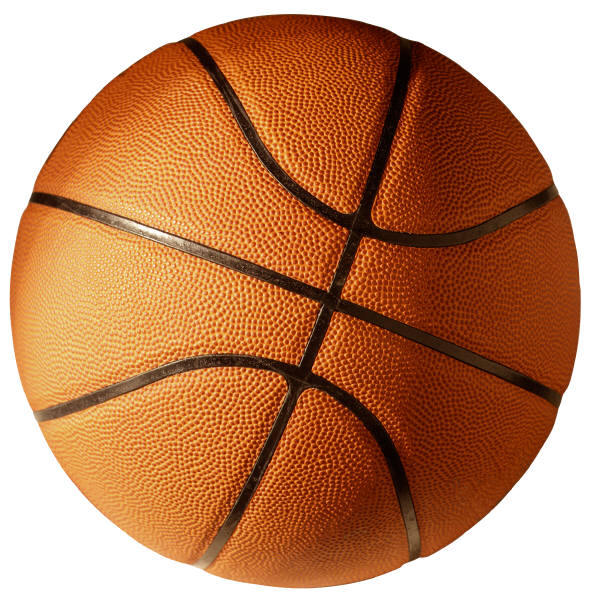 5°
5° - Tenis
Tenis es el 5° más popular del mundo.

Rafeal Nadal es muy guapo. 

Practica tenis y es de España.
Photo: https://www.flickr.com/photos/la_bretagne_a_paris/7298735688
Video: https://www.youtube.com/watch?v=cLm0zbDONUU
4°
4° - Voleibol
Es el 4° más popular.

Es popular en Brasil y Polonia (Poland). 

¡Qué divertido! Puedes practicar en la cancha o en la arena.
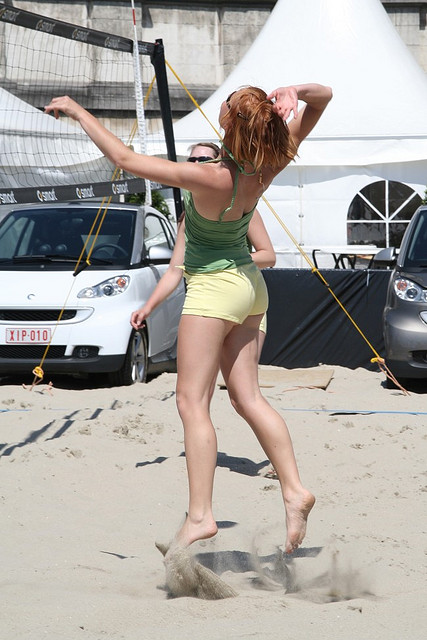 Court: https://www.flickr.com/photos/portaldelsur/5505860267
Sand: https://www.flickr.com/photos/darksidex/3643069395
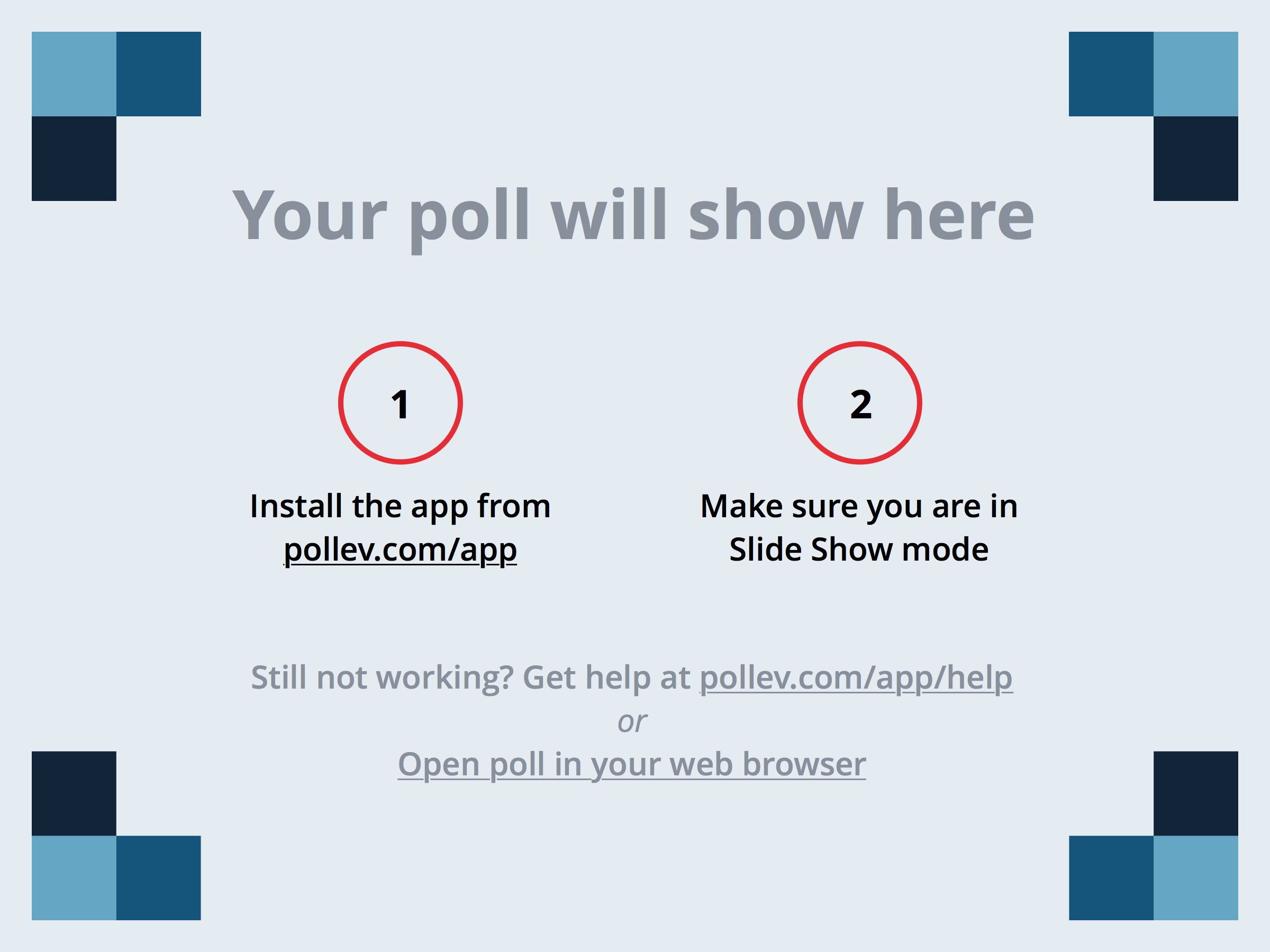 [Speaker Notes: ¿A quién le gusta practicar voleibol?
https://www.polleverywhere.com/multiple_choice_polls/hUjj2m6zRF8luAe]
3°
3° - ¿Hockey?
Field Hockey: https://www.youtube.com/watch?v=4T6e3H_LC4s
Hockey: https://www.flickr.com/photos/rangerrick/14772468103
3° - Hockey Sobre Hierba
Field Hockey: https://www.youtube.com/watch?v=4T6e3H_LC4s
Hockey: https://www.flickr.com/photos/rangerrick/14772468103
2°
2° - Críquet
Críquet es el 2° más popular.

Es popular en países como Inglaterra, India, Australia Pakistán y en Sud África.

No es muy popular en los Estados Unidos ni países hispanohablantes.
https://www.flickr.com/photos/visionnewspaper/485160743
https://www.youtube.com/watch?v=1x-XGSejPOE
¿y tú?
1°
1° - El Fútbol
Es el deporte más popular del mundo.

Diego Forlán es un jugador de Uruguay. Es muy famoso.
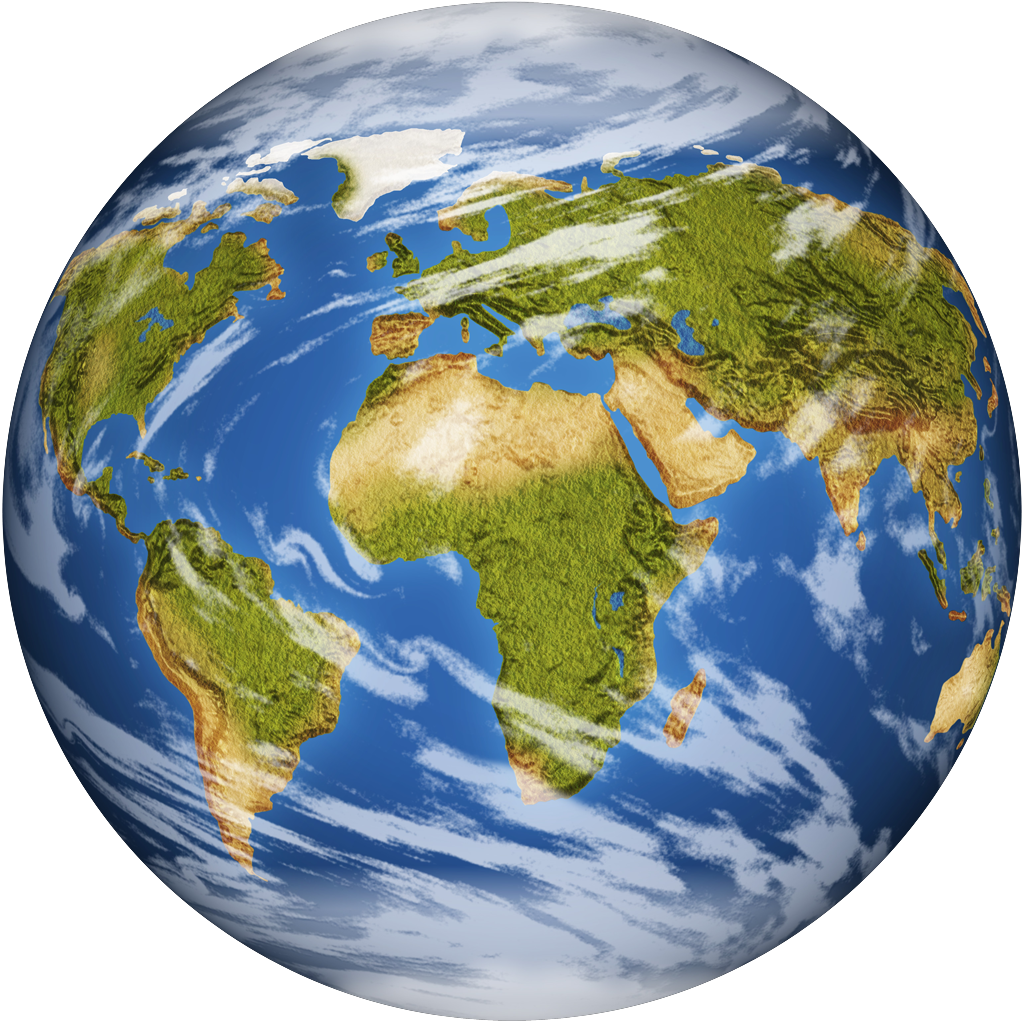 https://pacificlane.files.wordpress.com/2014/06/diego_11.jpg - photo
http://safeshare.tv/w/jKRlRaClwm - commercial
¿y tú?
Me gusta practicar ____.
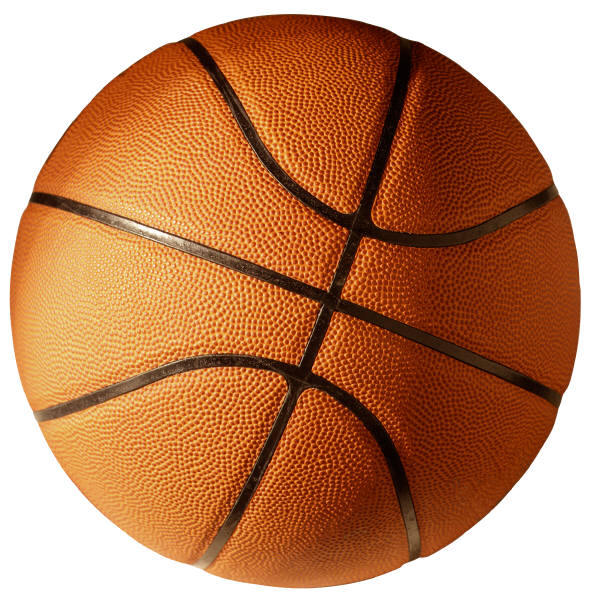 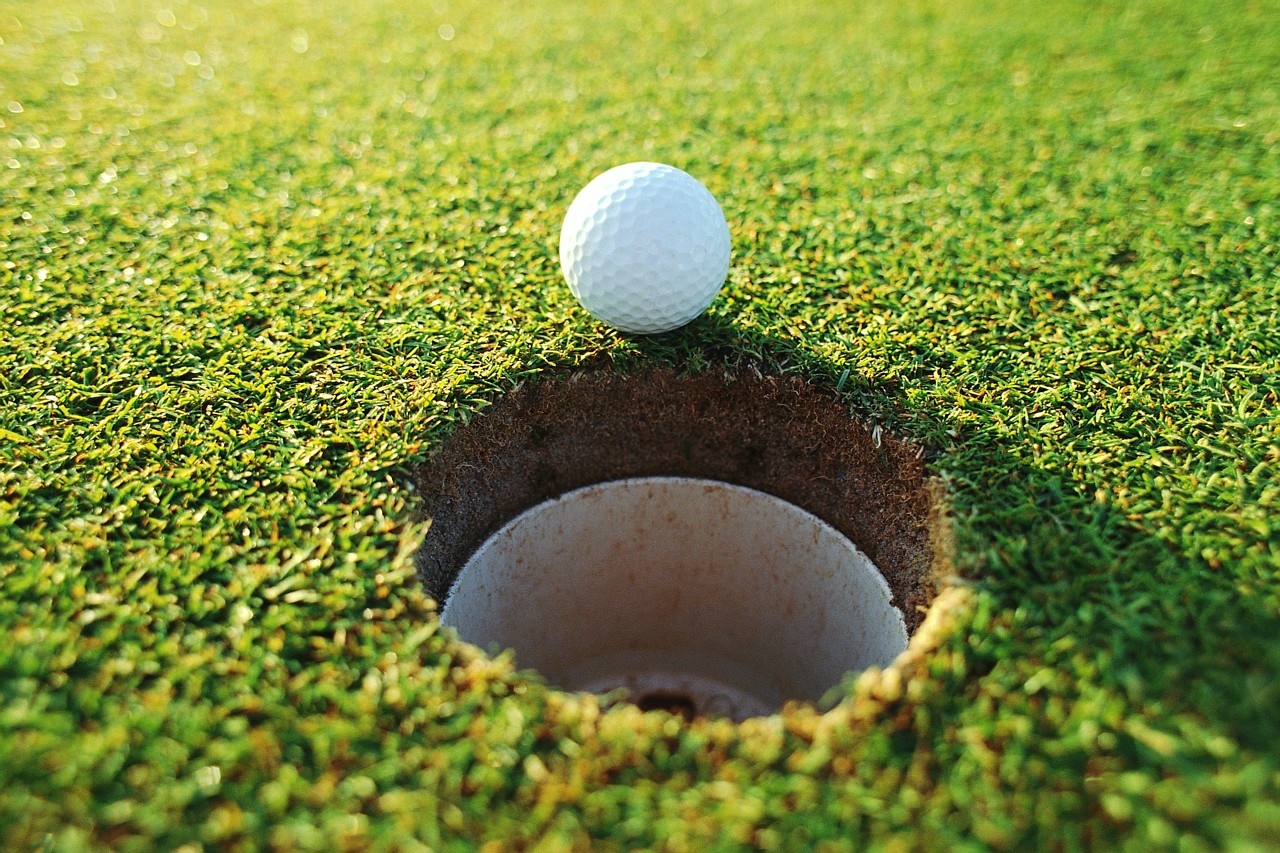 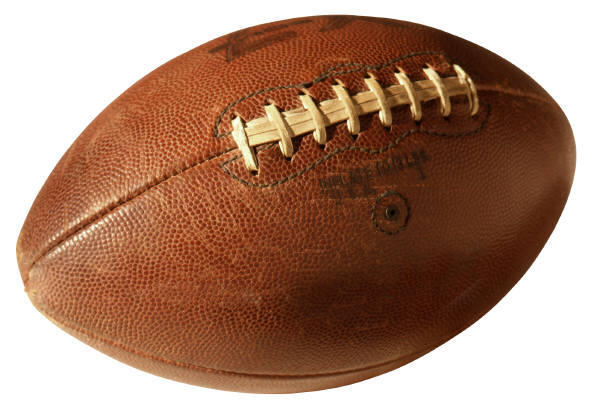 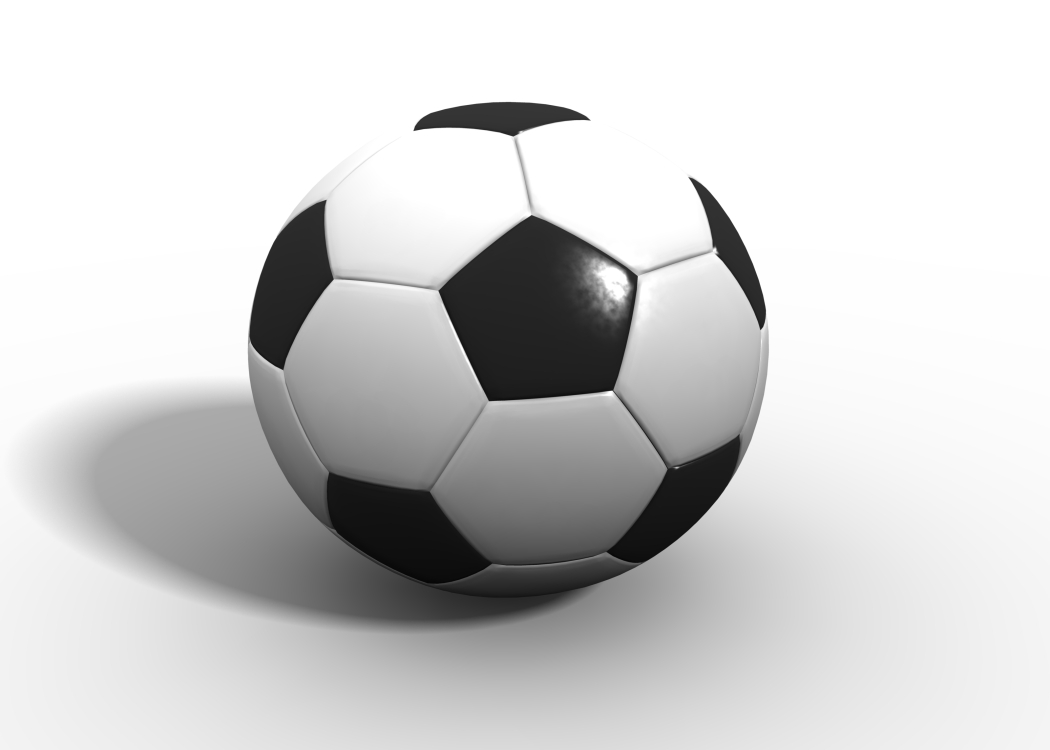 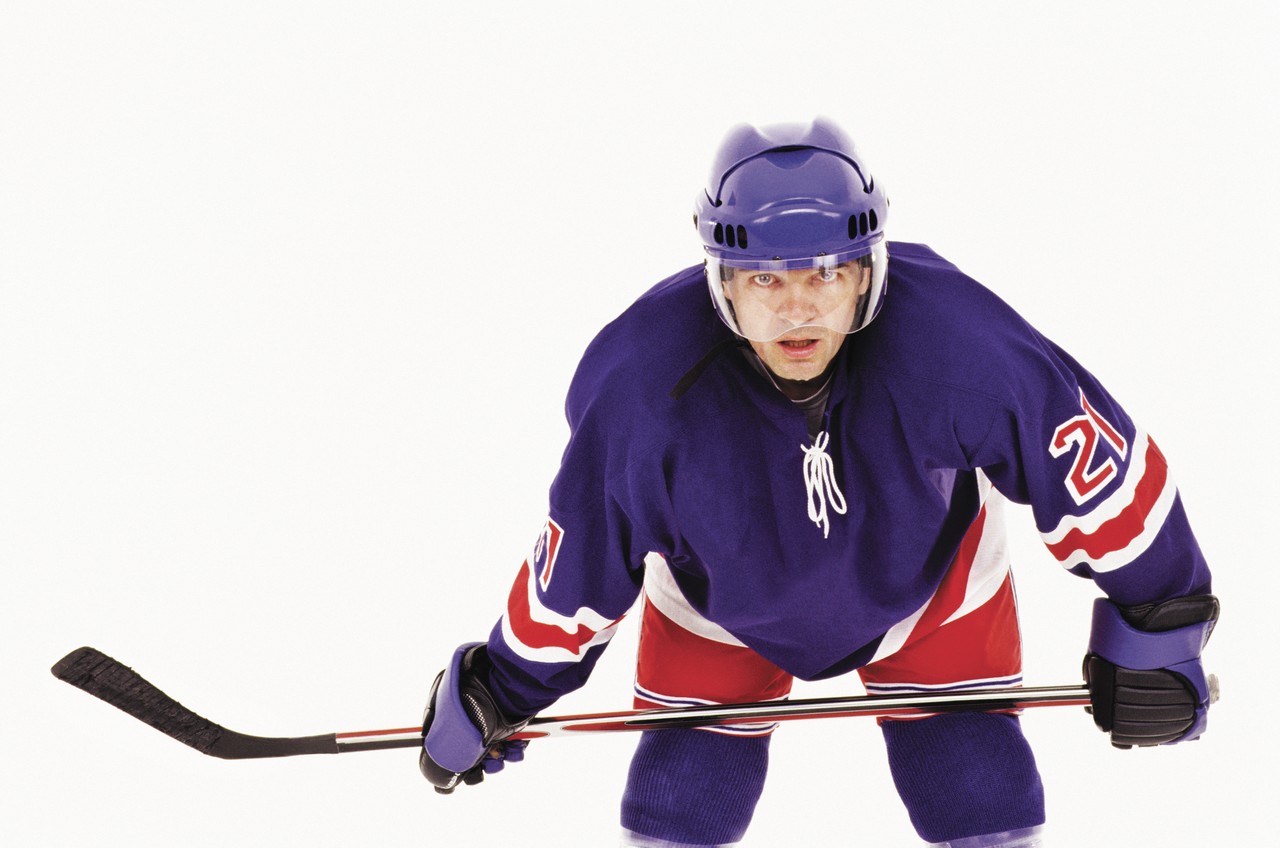 No me gusta practicar ____.
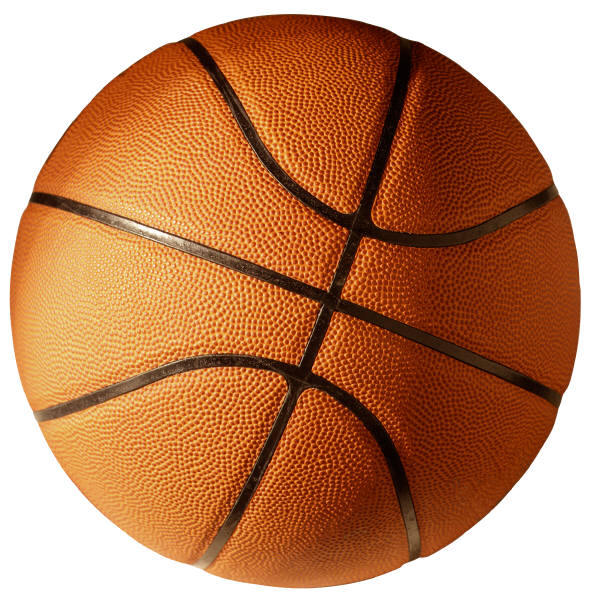 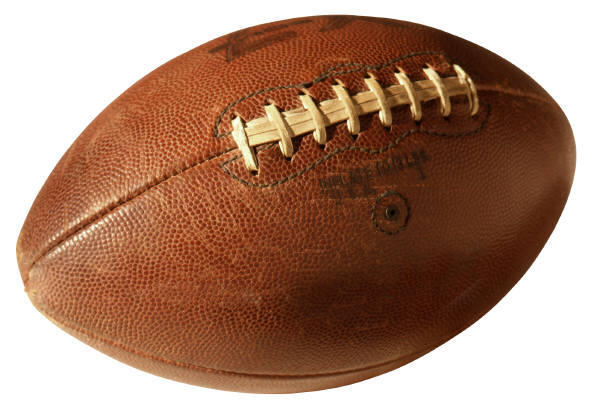 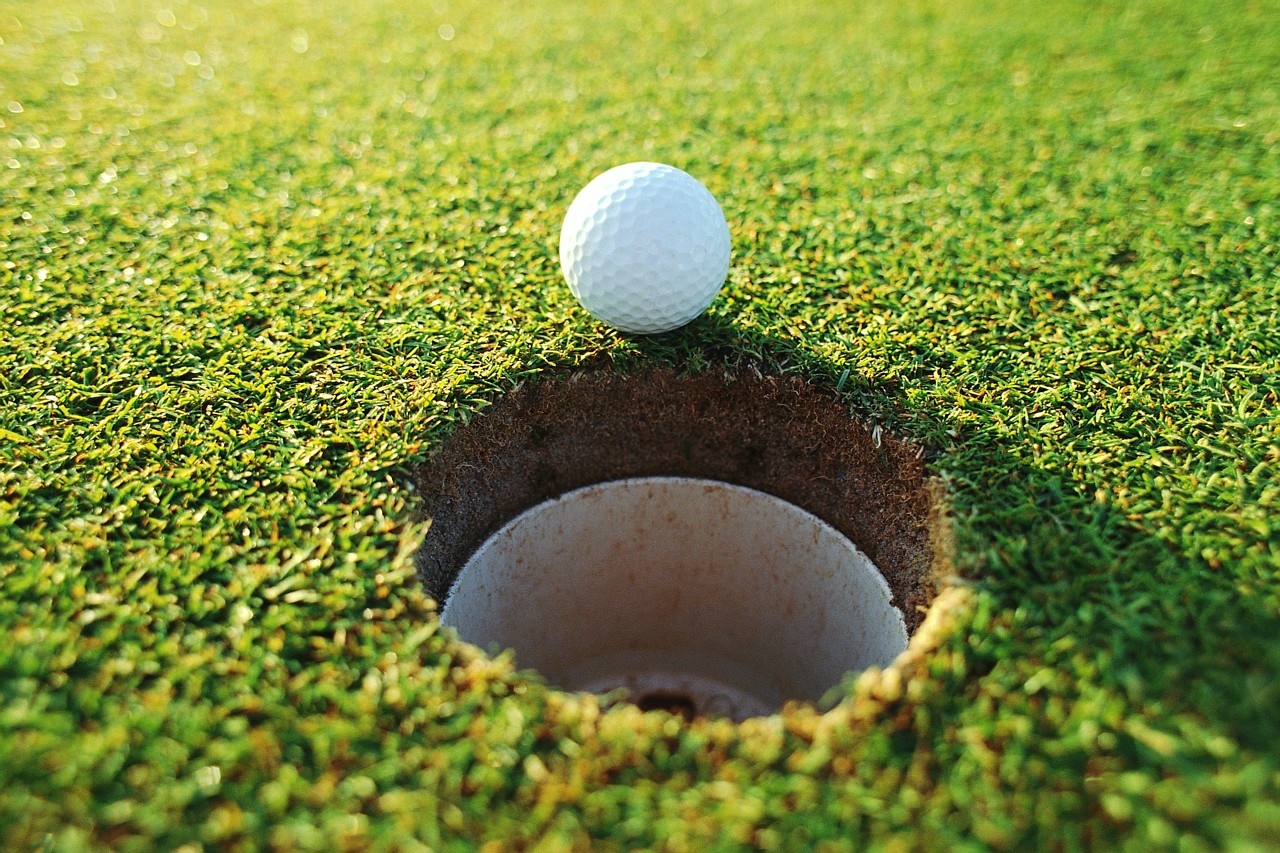 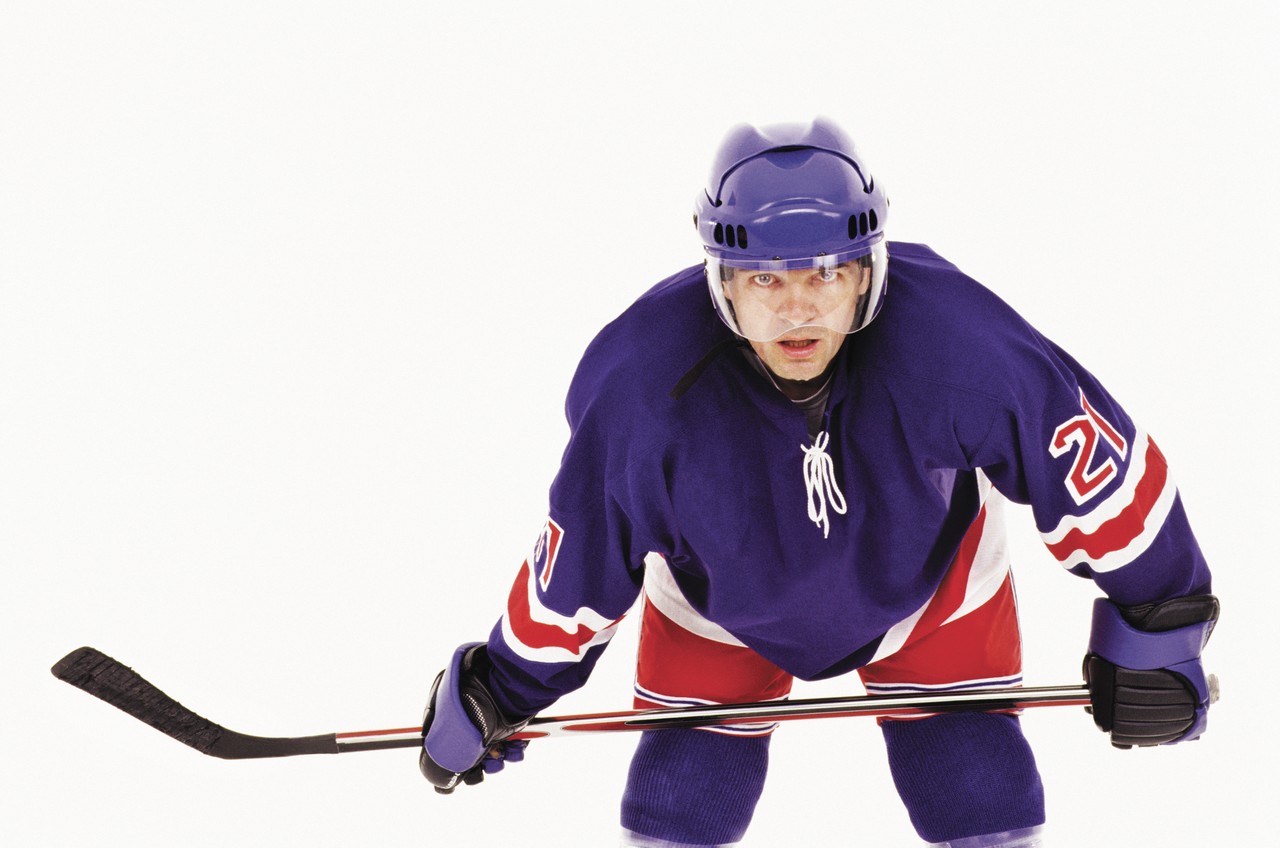 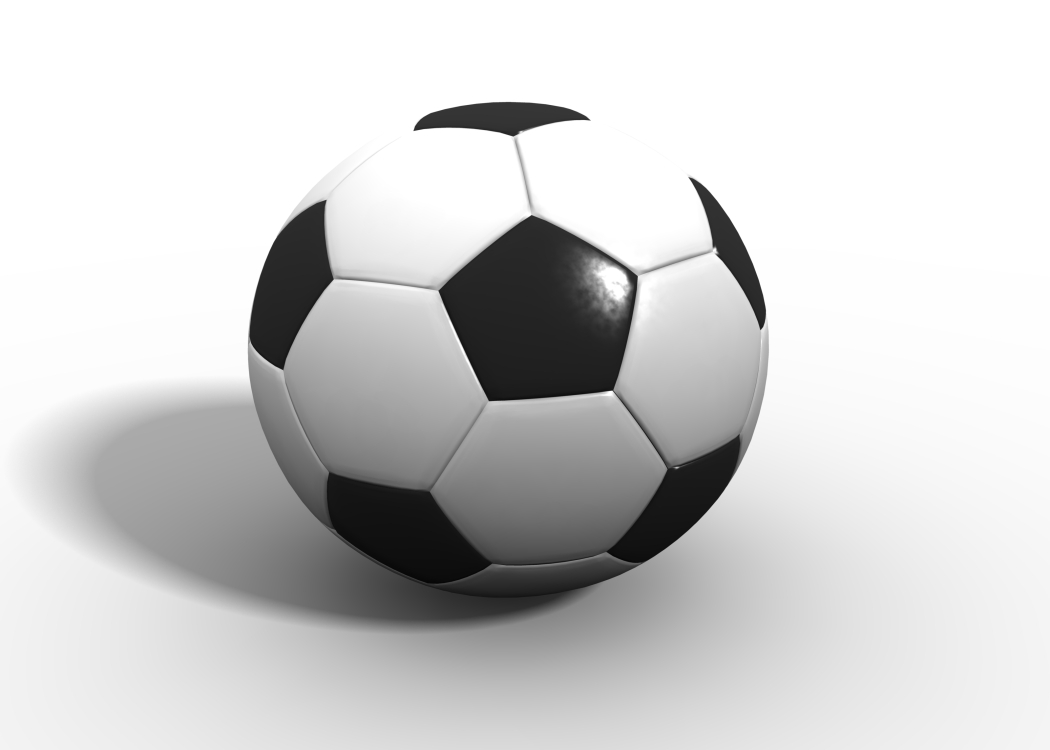 Me gusta practcar ____ pero no me gusta practicar ____.
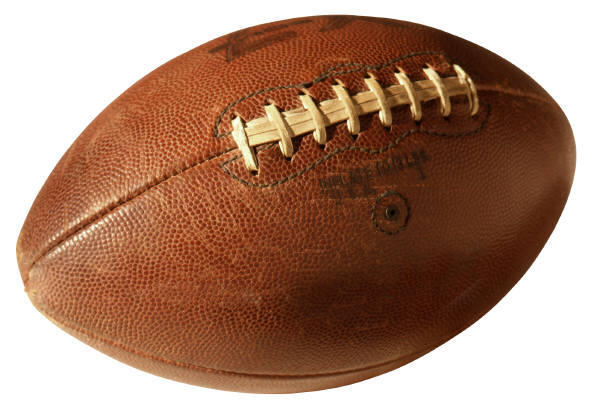 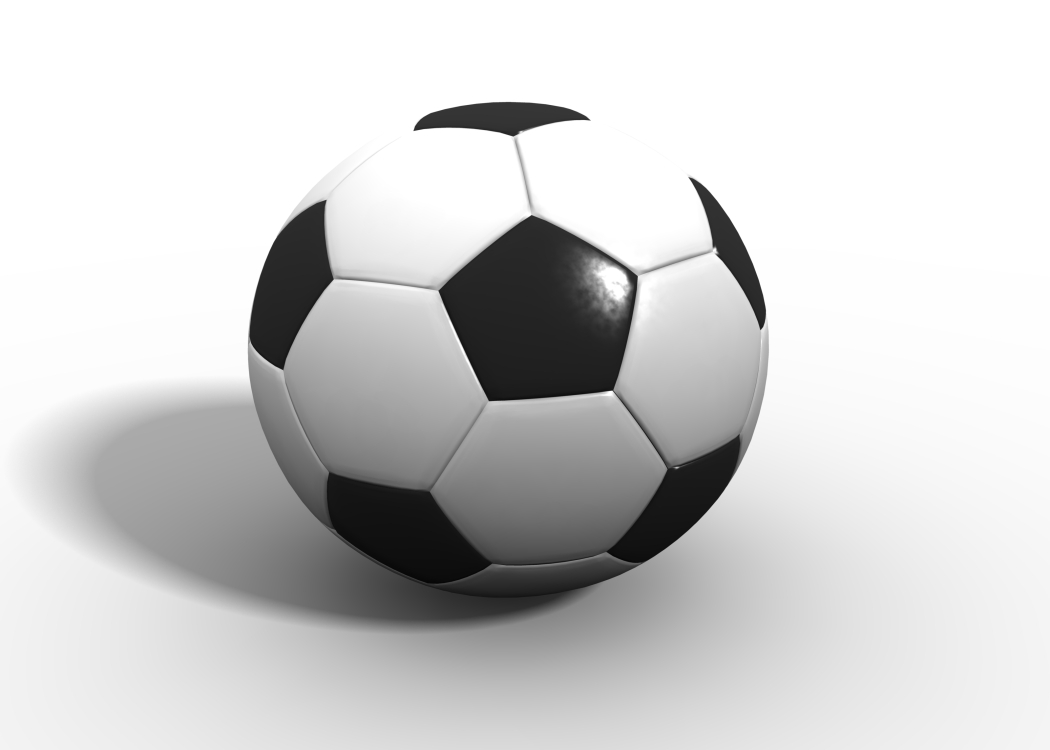 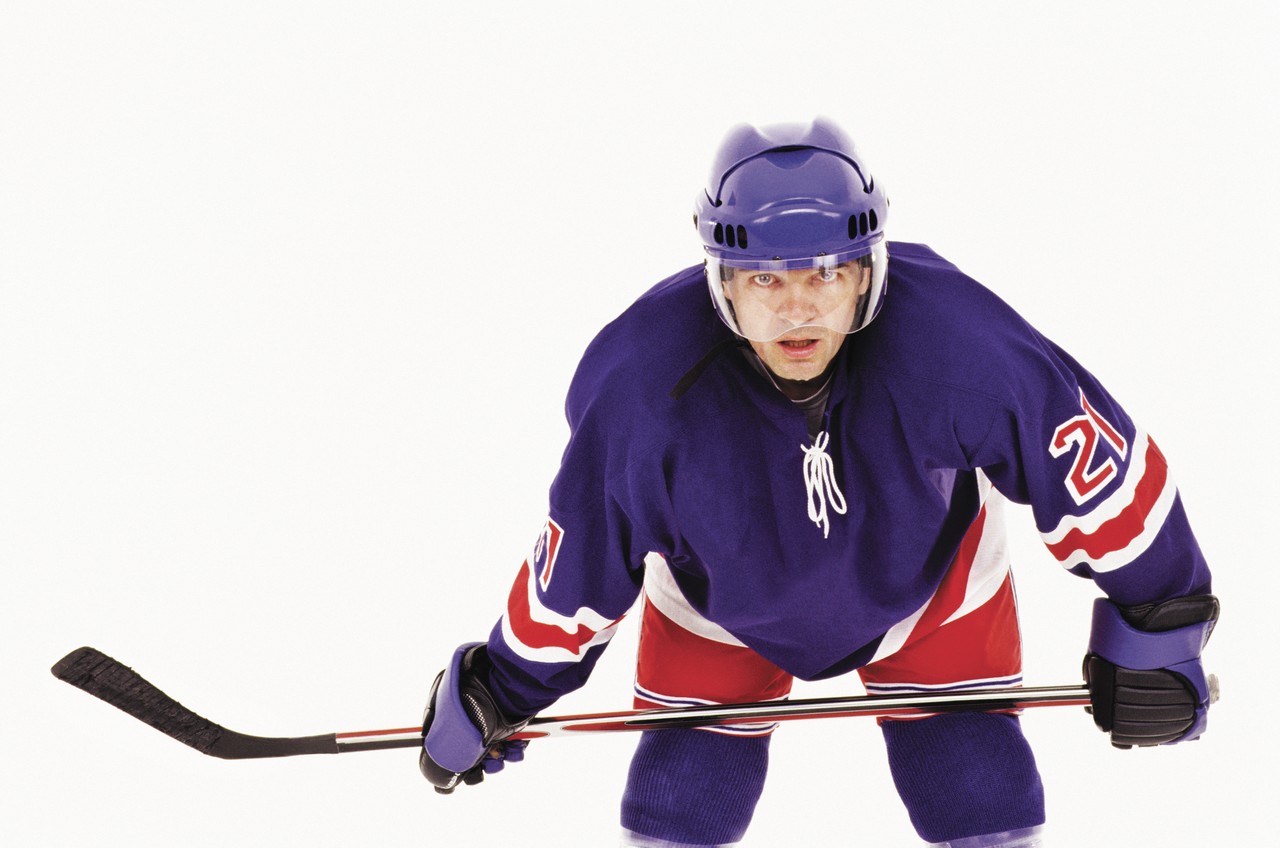 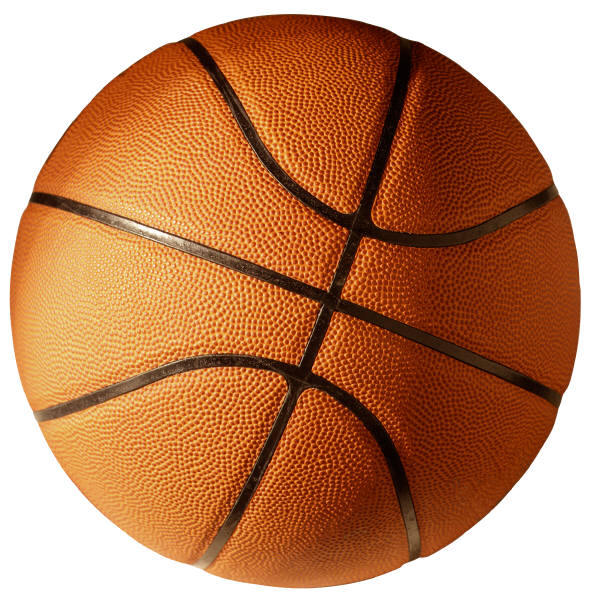 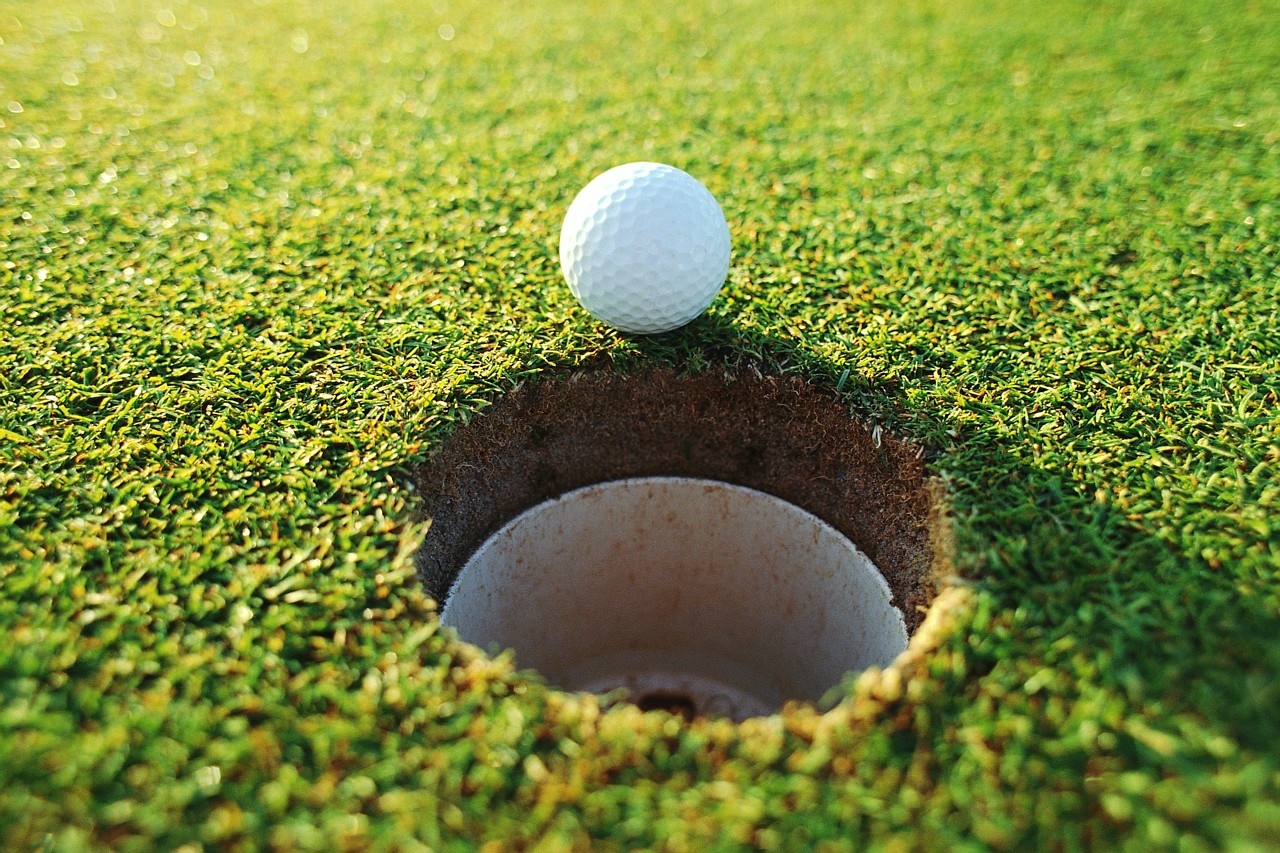 Habla con tu compañero:¿qué (no) te gusta practicar?
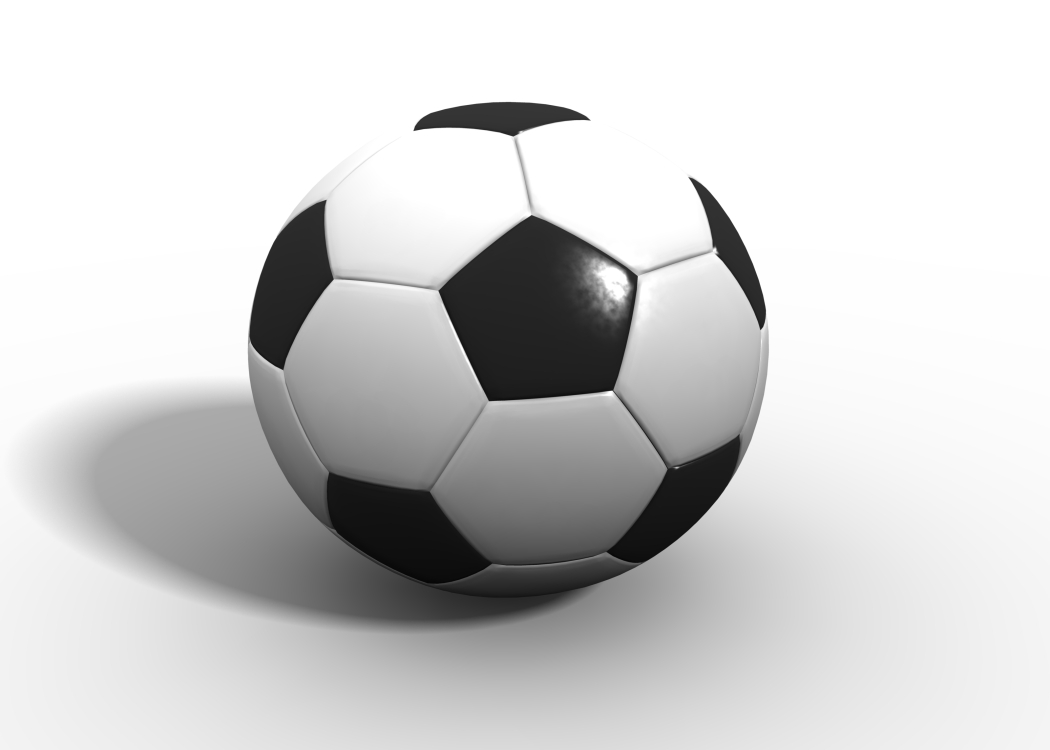 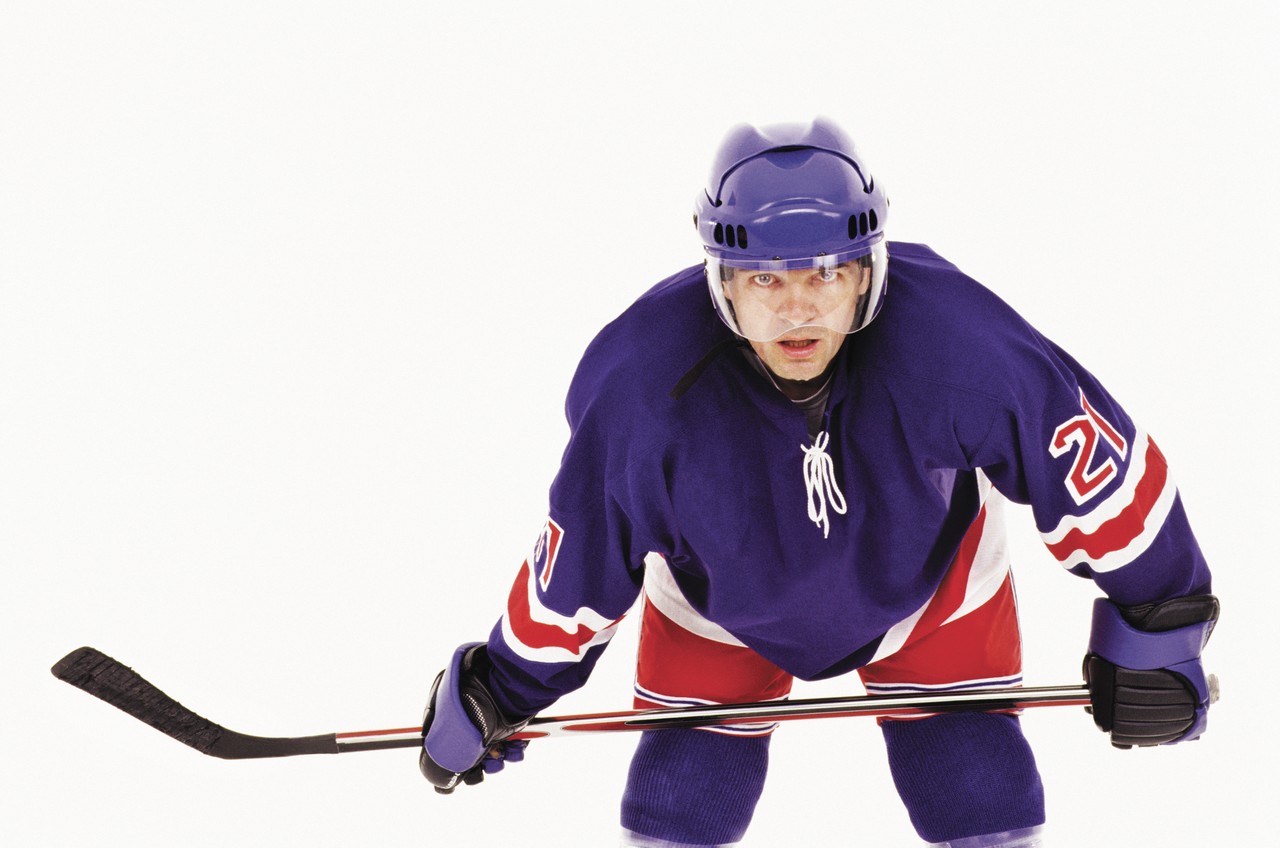 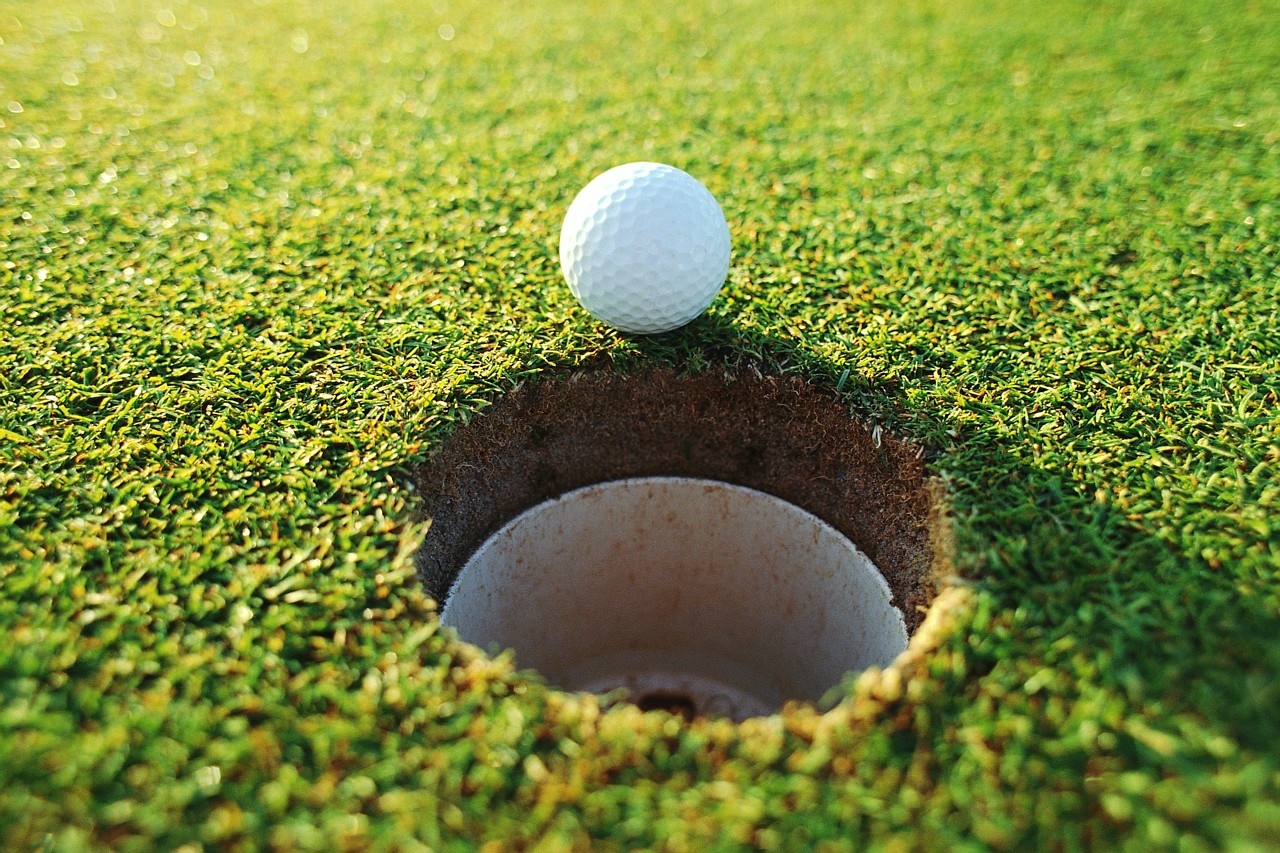 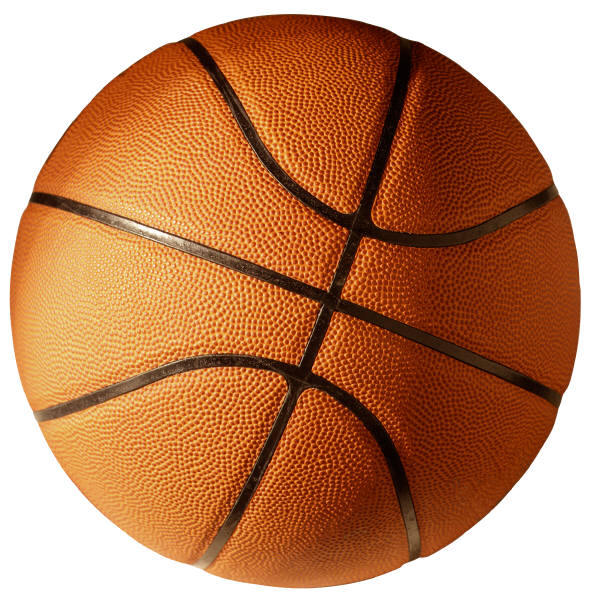 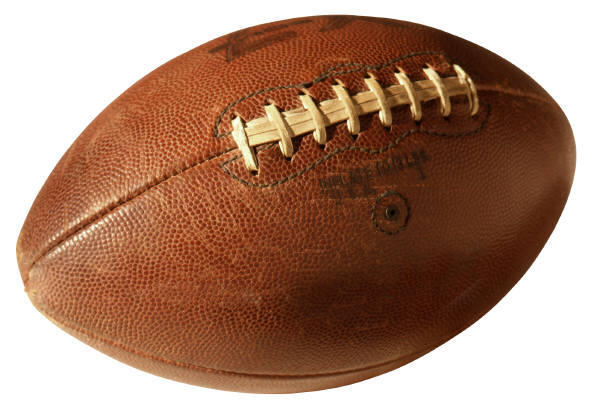 Habla con tu compañero:
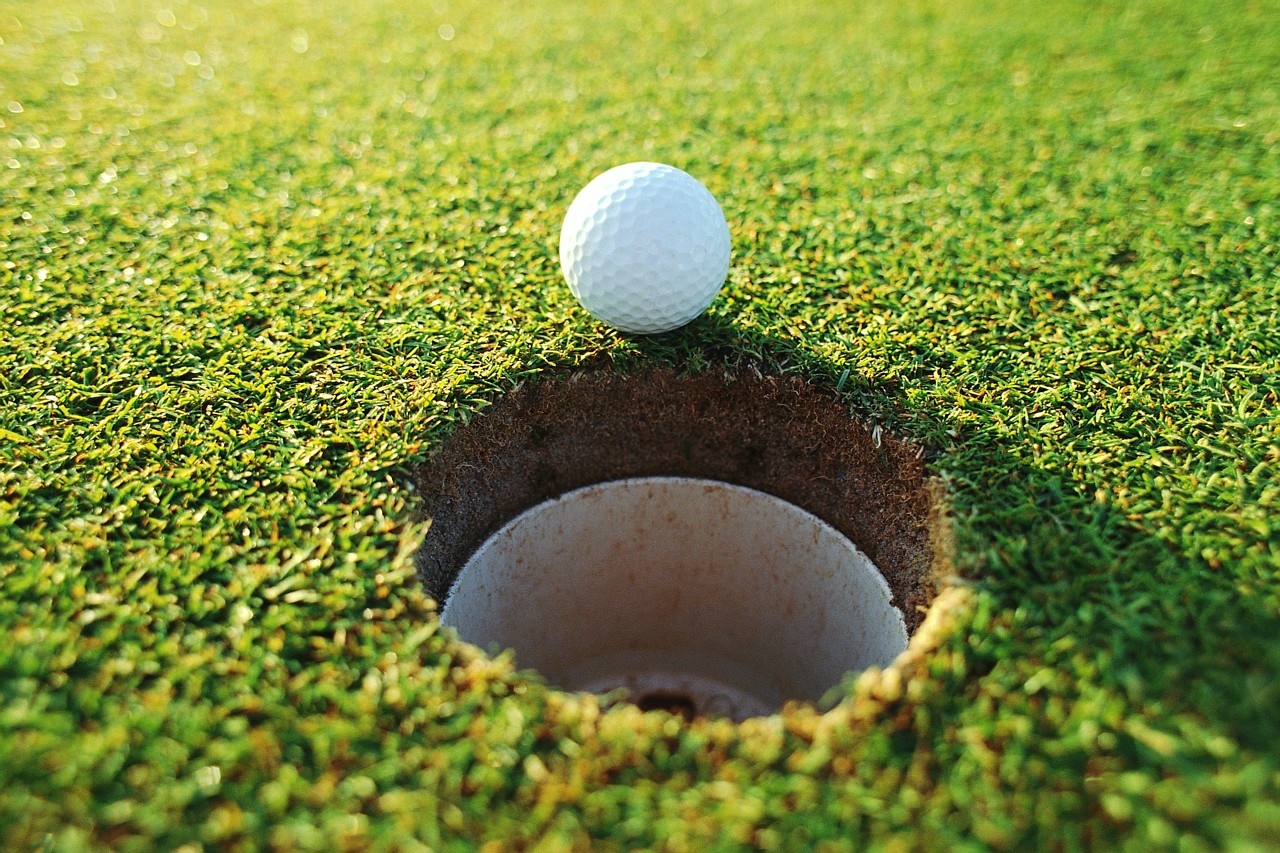 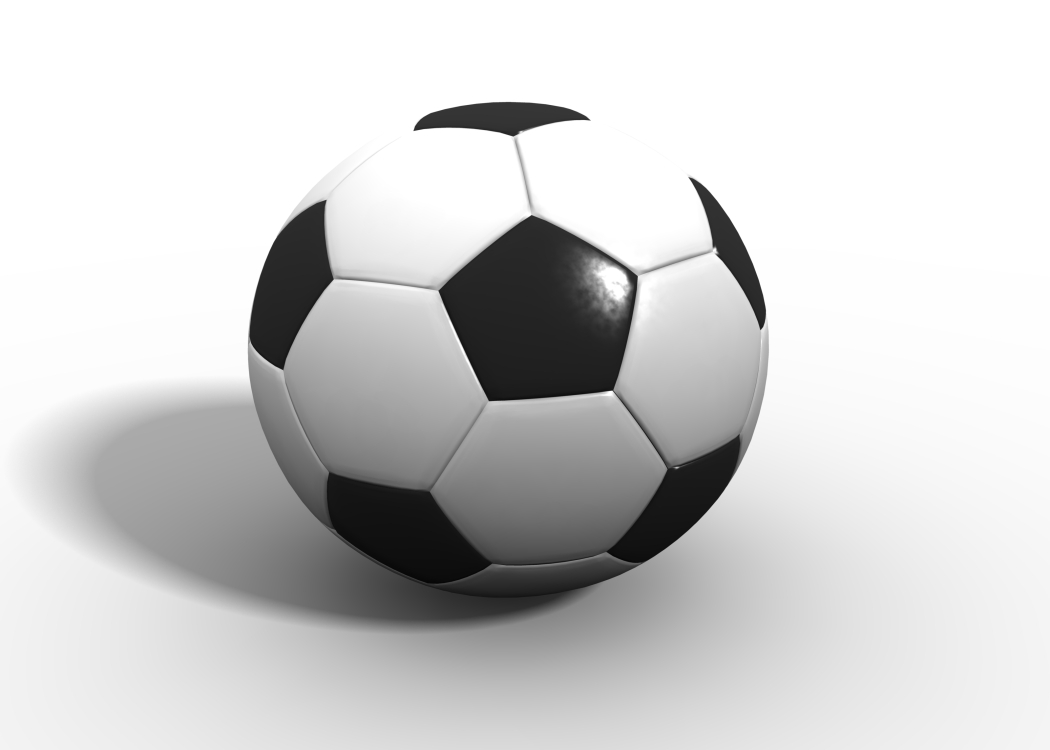 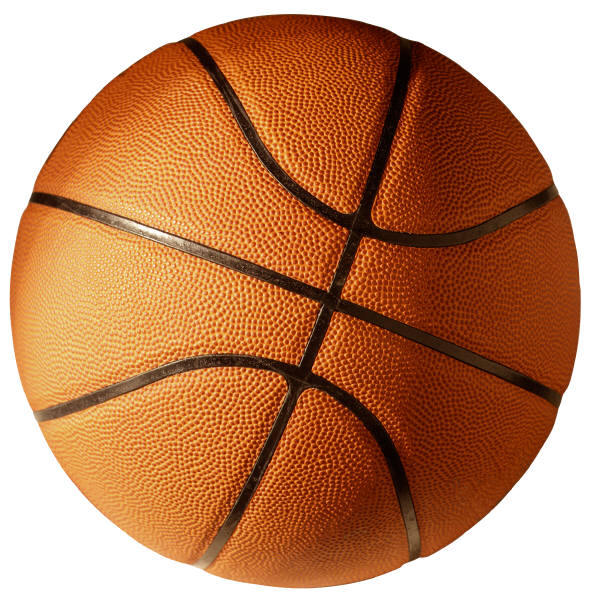 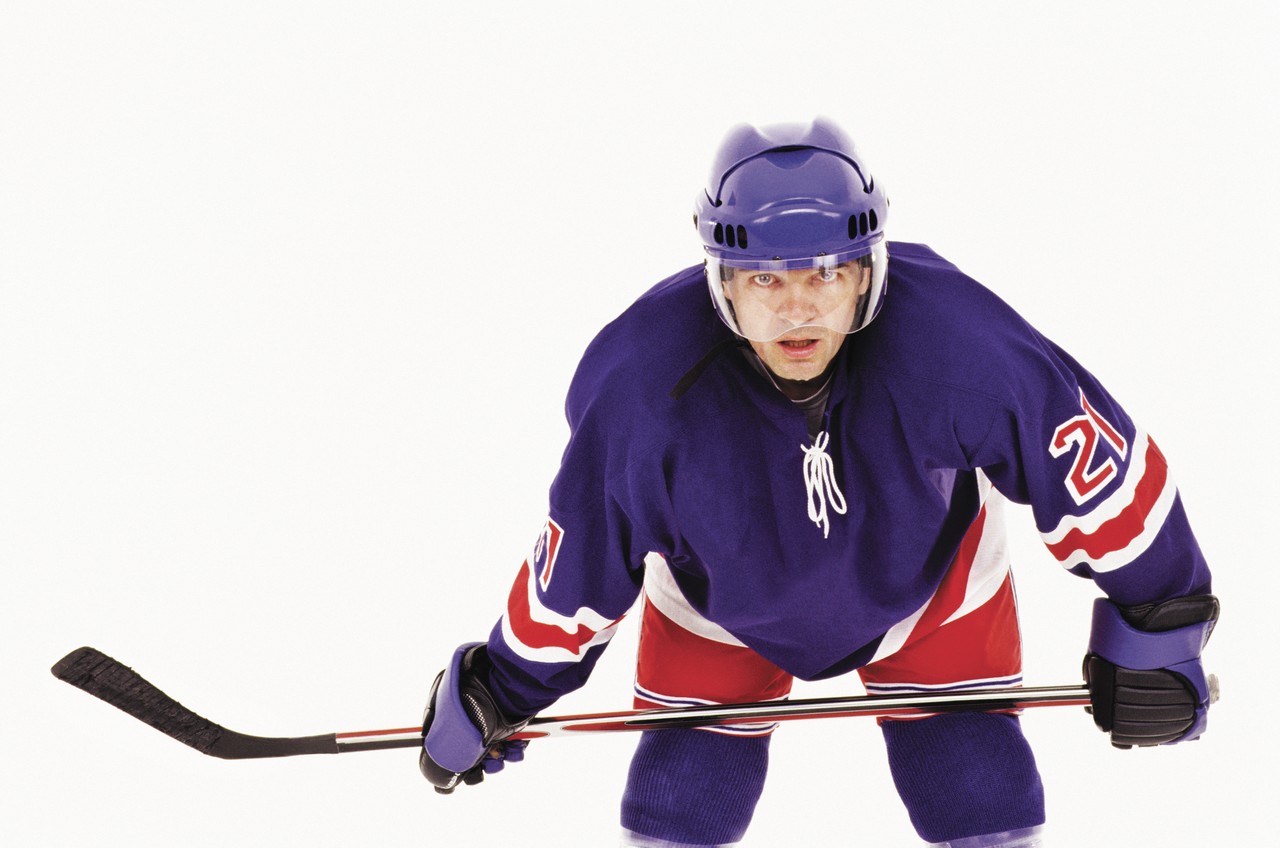 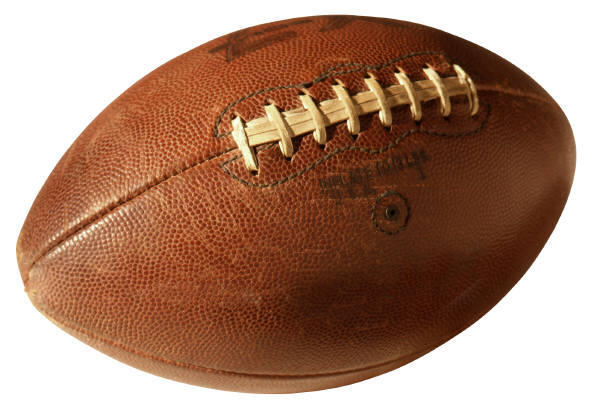 Por favor:
Creas una página de su deporte favorito.
Tiene que incluir:
El deporte: nombre y foto.
Un@ jugador@ popular/famos@ del pasado o presente con su nombre y país de origen.
Una frase que explica si te gusta o no te gusta el deporte y porque.
Necesitas preguntar a un compañero de clase si le gusta o no le gusta el deporte con audio. 

Necesitas una pagina de referencia.
El Tenis
Se llama Rafael Nadal y es de España.

Me gusta el tenis porque Rafael Nadal es muy guapo.
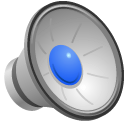 Photo: https://www.flickr.com/photos/la_bretagne_a_paris/7298735688
(No) me gusta ___.
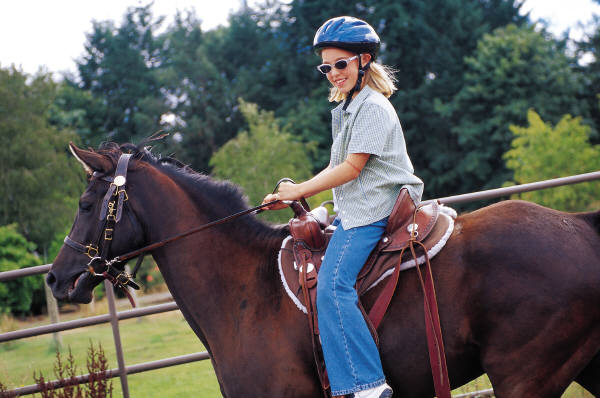 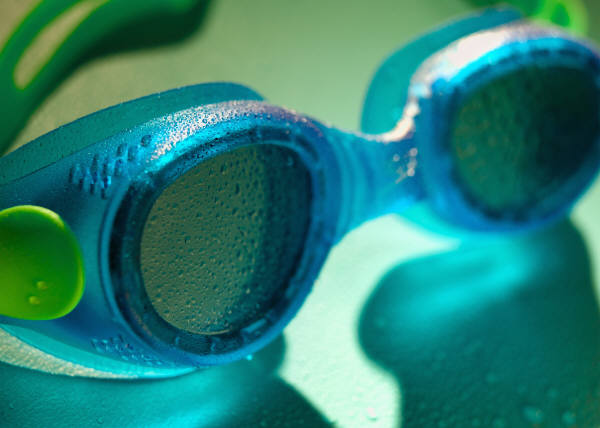 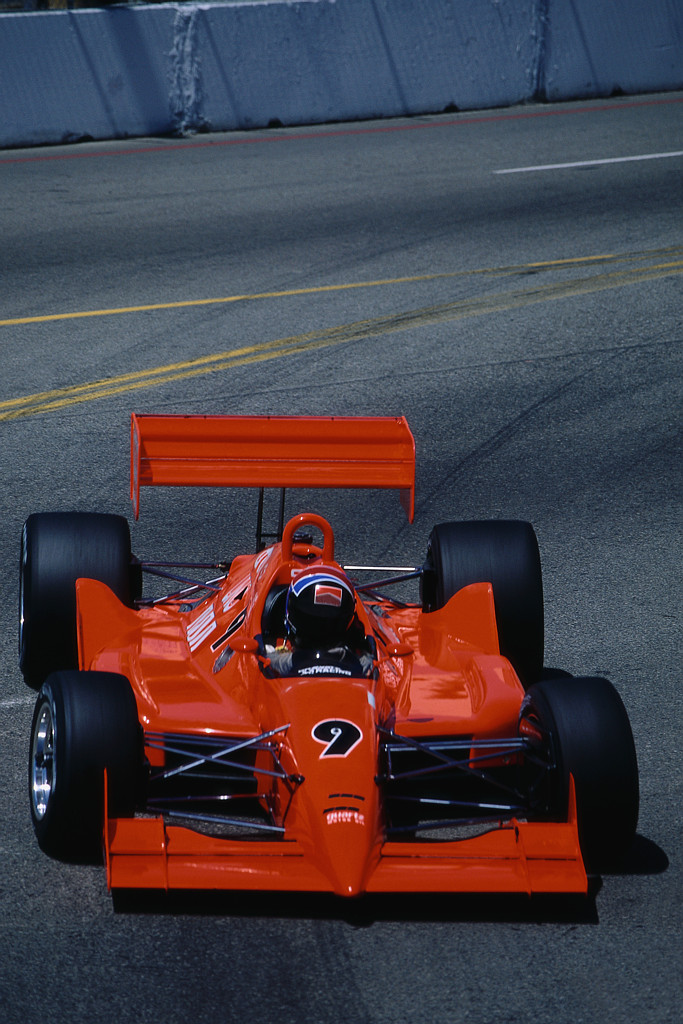 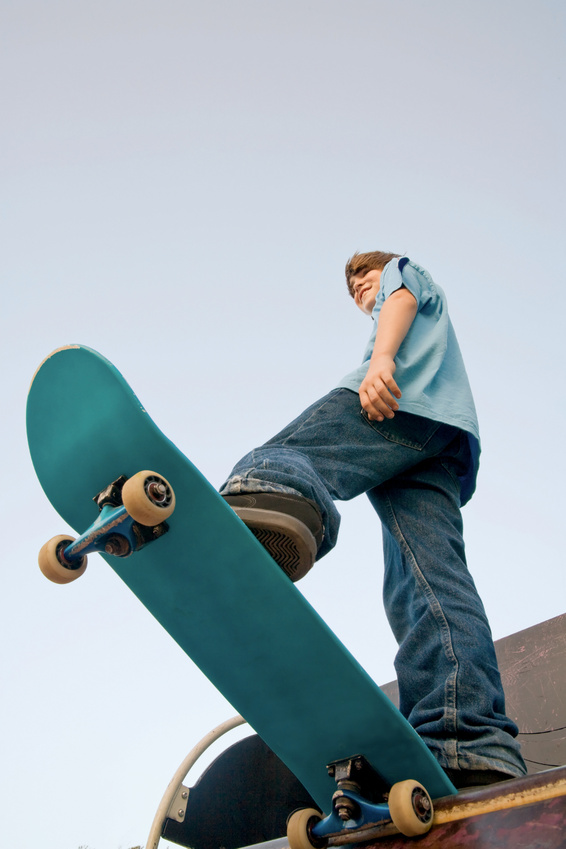 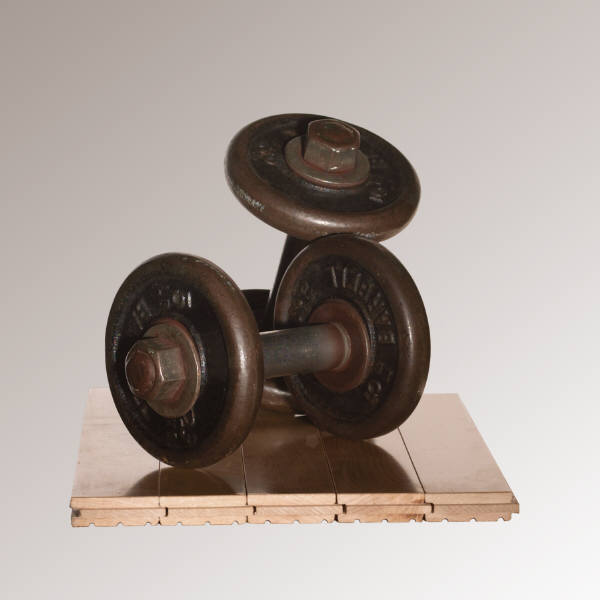 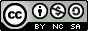 Pasatiempos PPT by Laine Beyer is licensed under a Creative Commons Attribution-NonCommercial-ShareAlike 4.0 International License.
References
©1997-2014 Topend Sports Network
http://www.topendsports.com/world/lists/popular-sport/fans.htm
Last Modified: 07/28/2014 02:07:49